Equine Nutrition
Lecture 2
Anatomy and Physiology of the Digestive Tract
Equine Digestive System
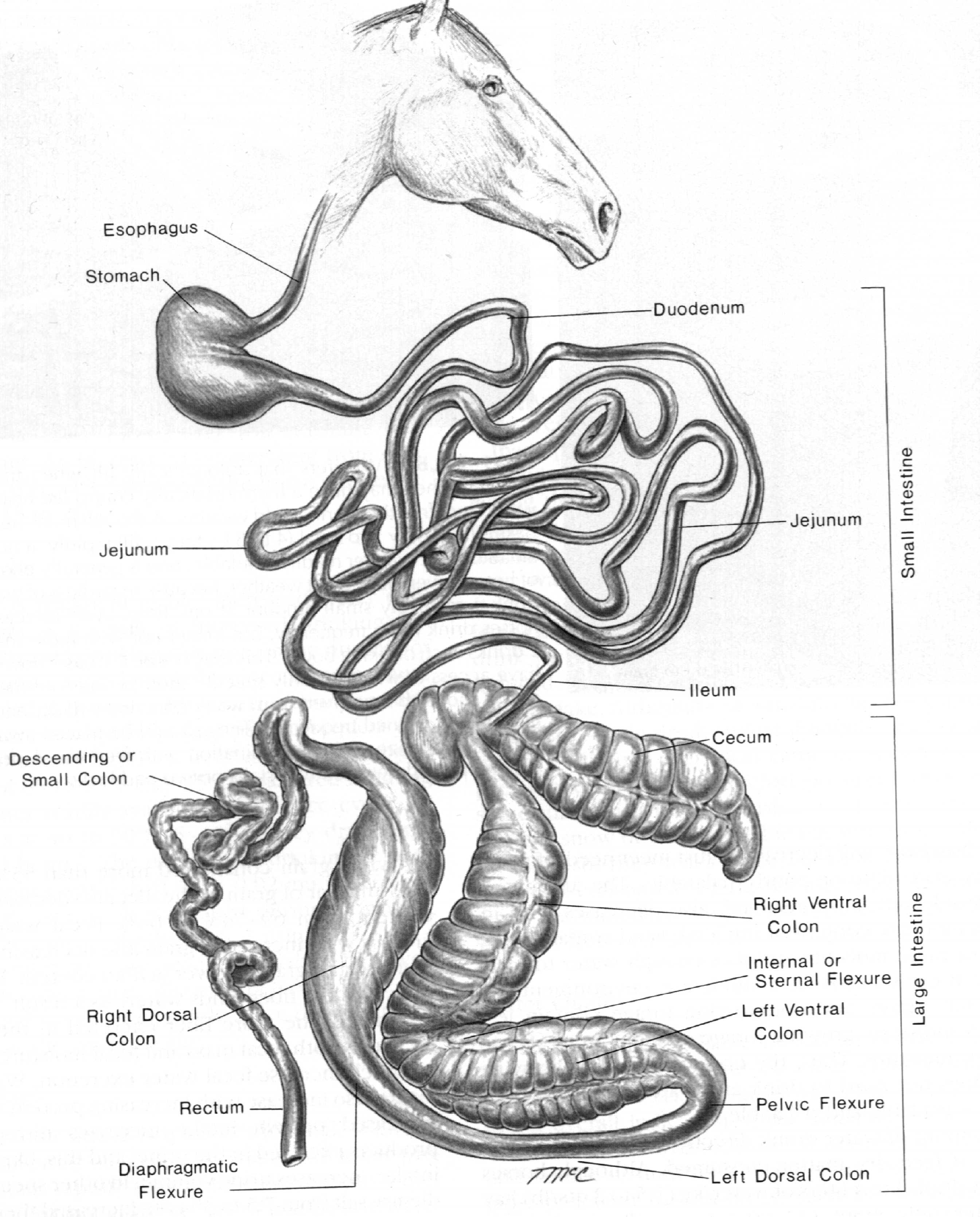 Mouth
Upper lip
Strong, mobile and sensitive
Used to place forage between teeth

Tongue used to 
Move ingested material to cheek teeth

Upper and lower incisors present
Unlike ruminants
Allows close shearing of forage
Mouth
Ingestion of forage is 
Slower than cattle and sheep

Number of chews per minute is similar
73-92 horses
73-115 sheep

DMI per bite ~ half than sheep
Horses need longer daily periods to graze
Mouth
How many chewing movements does it take for 1 kg concentrate to be digested?
800 to 1200

How many chewing movements does it take to for 1 kg concentrate of long stem hay?
3000 to 3500
Mouth
Abnormal or diseased teeth can cause
Digestive disturbances and colic
Older horses with worn teeth are at higher risk

Horses have two sets of teeth
Deciduous teeth
Permanent teeth
Never stop growing and maintenance is required
Mouth
Saliva
Feed stimulates secretion
Copious amounts produced
No enzymes present
Bicarbonate and Sodium Chloride present
Provides buffering capacity
Provides lubrication to prevent choking
Also allows for some microbial fermentation in proximal region of stomach
Stomach
Represents ~ 10% of GI tract

How many gallons can the stomach of an 1100 lb horse capacitate?
2 to 5
Why is there no need for a large compartment?
Constant grazers

pH ranges from 1.5 to 5.5
Stomach
Most digesta is held in the stomach for short periods of time
Two to six hours
How fast do liquids pass through the stomach?
75 % gone within 30 minutes

Entrance of stomach is guarded by cardiac sphincter
Function of valve generally does not allow horse to vomit
Stomach
Almost half  the mucosal surface is lined with squamous instead of glandular epithelium

Glandular mucosa is divided into: 
Fundic (5.4) and pyloric (2.6) regions

Fundic mucosa contain
Parietal cells that secrete HCl (substrate?)
Zymogen cells which secret pepsin (substrate?)

Pyloric Region 
Secretes the polypeptide hormone gastrin in to the blood plasma
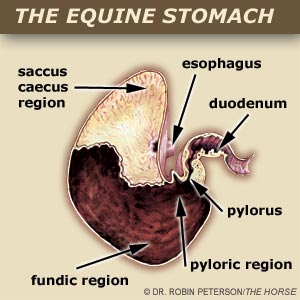 Stomach
What triggers the secretion of gastrin?
A meal

What triggers the cease of gastrin secretion?

Distention of stomach wall

Most prolonged gastrin secretion occurs 
When horses eat hay freely
Stomach
Some fermentation takes place
Primarily yields lactic acid
Occurs in esophageal, fundic, and saccus caecus regions
All lined by squamous cells
As digesta approaches pylorus pH falls
↑ HCl →  ↑Pepsin →  ↓ fermentation

Protein digestion is slight, why?
Small stomach
Short dwell time
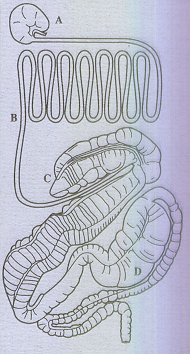 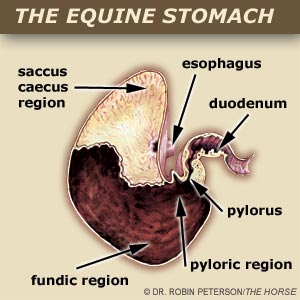 Gastric Ulceration
Two General Types:
Squamous Ulceration
Glandular Ulceration

One research study indicated:
TB’s in training = 80%
TB’s off one month = 52%

Clinical signs generally include colic and pronounced teeth grinding

In general, ↑ grain = ↑ ulceration
Squamous Ulceration
The dorsal region is covered by squamous epithelium and ulcers occur here as a direct result of extended exposure to acid secretions. Many equine stomach ulcers occur in the area near to the esophagus. In foals the developing cell lining is thinner than in adults, making foals especially prone to gastric ulceration
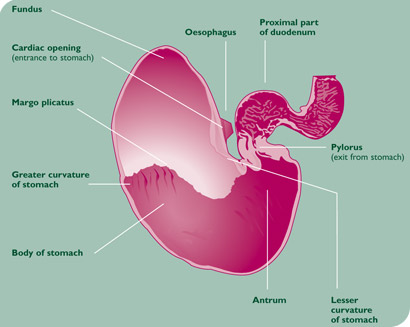 Glandular Ulceration
The ventral region is covered in glandular epithelium and ulcers occur here when the protective mucus layer is compromised e.g. due a side-effect of certain medications, enabling acid erosion of the stomach wall.
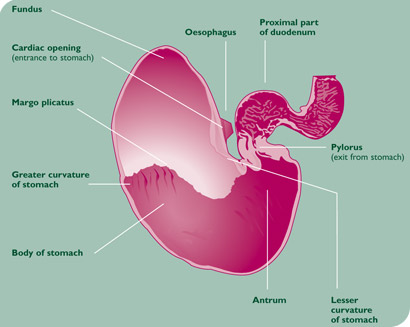 Small Intestine
Divided into three parts: 
Duodenum
Jejunum
Ilieum

How long?
50 - 70 feet long
3 – 4 “ diameter

May hold up to 10 to 12 gallons Some food passes 
In as little as 15 minutes 
Most takes 10 hrs
Gastro-intestinal Tract
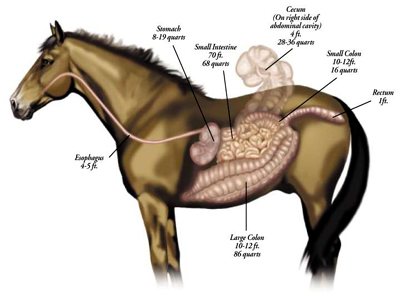 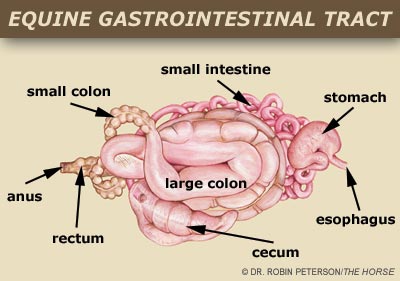 Small Intestine
Pancreatic juices secreted due to: 
Food in stomach
Mediated
Vagal nerve fibers in S.I.
Presence of HCl in duodenum
Stimulates secretin production in blood
Secretin 
Controls secretions in duodenum
Also increase pancreatic juice secretion by 4 to 5 times
Creates buffering effect
Small Intestine
Other pancreatic secretions present include:
Trypsin (protease)
Lipase

Bile
Secreted by liver
Stimulated by HCl in duodenum
Stored in gall bladder?
Fat digestion

Bicarbonate content ↑ towards ileum
Buffer to large intestinal VFA’s
Small Intestine
What is digested in the S.I.?
Fat
Protein
50 -70% soluble CHO’s
Vitamins and Minerals also absorbed
Liquids pass through rapidly
Reach cecum 2 to 8 hrs post ingestion
5 hours later, liquid reaches colon
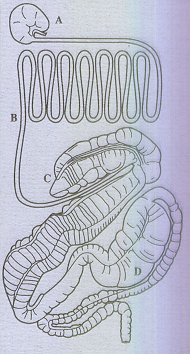 Small Intestine
What leaves the small intestine?
Fibrous Feed residues
Undigested feed starch
Protein
Microorganisms
Intestinal Secretions
Cell debris
Large Intestine
What occurs in the LI?
Fermentation of digesta by microorganisms produces:
VFA’s
Lactate

Slow in comparison to the digestion of
Starch and protein

What is located at distal end of illeum that allows fermentation?
Cecum
Cecum
3 to 4‘ in length

Holds 7 to 8 gallons

Contains bacteria


What is digested?
Large amounts of fiber
~ ½ of the soluble CHO’s ingested

Absorption can also occur

Bacterial protein 
Produced, digested, and absorbed
Ascending Colon
10 to 12 ‘ long

Diameter of 8 to 10”

Holds 14 to 16 gallons

Four Portions:
Right ventral colon
Sternal flexure or left ventral colon
Pelvic Flexure to the left dorsal colon
Diaphragmatic flexure to the right dorsal colon (connects to small colon)
Ascending Colon
Passage of particulate matter and liquids slow
36 to 48 hrs

What is digested in the Colon?
Nearly all 
CF
Cellulose
Over 50% soluble CHO’s 
Passes through S.I. into cecum
Cecum and Colon
Digestion depends almost entirely on:
Constituent bacteria and ciliate protozoa
Walls contain only mucous-secreting glands
No digestive enzymes